Central California Food Bank
Community Impact
Ashley Flowers – 50 HoursCommunity Service 101 - Chris Fiorentino
I met many volunteers during my time at the CCFB who were glad to be a part of something and were eager to give back. I realized that many of them wanted to feel connected to the organization they were working with. It’s these volunteers, and seeing their excitement about being included in future social media posts and looking forward to upcoming event that were being advertised, that make the biggest difference in our community through their hard work. I think it’s crucial to continue developing a rapport with our volunteers to truly support our community.
What I Learned
This experience gave me the opportunity to learn about a unique facet of nonprofit management that I would not ordinarily consider. I was able to connect with volunteers on a firsthand basis and develop the communicative skills necessary to relate to them. I also learned a lot about social media management and how to entice volunteer interest via social media campaigns. I’m ready to look at nonprofits in a new light now, and focus more on the many different employees and volunteers that collaborate every single day to make things operate efficiently.
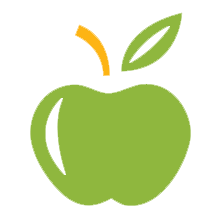 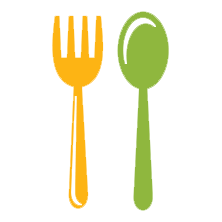 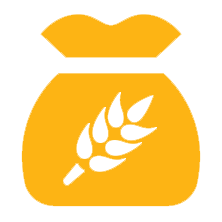